ПОРТАЛ БИЗНЕС-НАВИГАТОРА МСП ДЛЯ ПРЕДПРИНИМАТЕЛЕЙ SMBN.RU
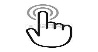 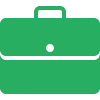 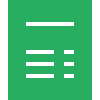 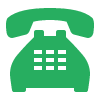 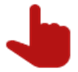 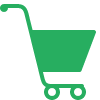 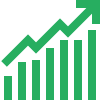 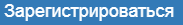 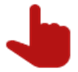 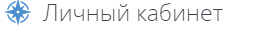 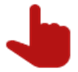 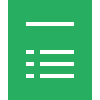 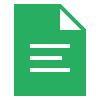 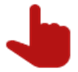 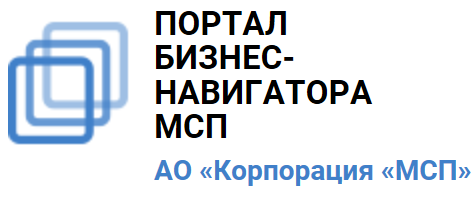 РАСШИРИТЬ СВОЙ БИЗНЕС С ПОРТАЛОМ БИЗНЕС-НАВИГАТОРА ПРОСТО
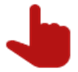 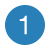 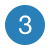 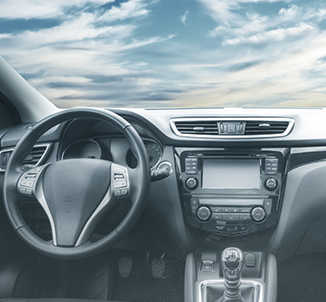 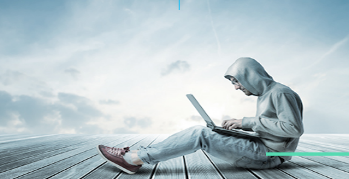 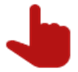 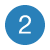 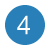 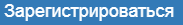 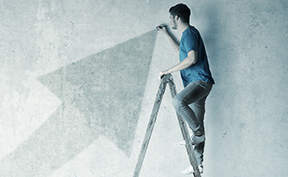 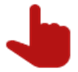 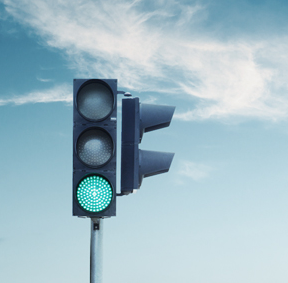 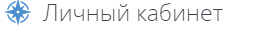 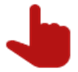 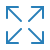 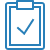 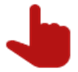